dünya çocuk hakları günü
Resim Sergisi
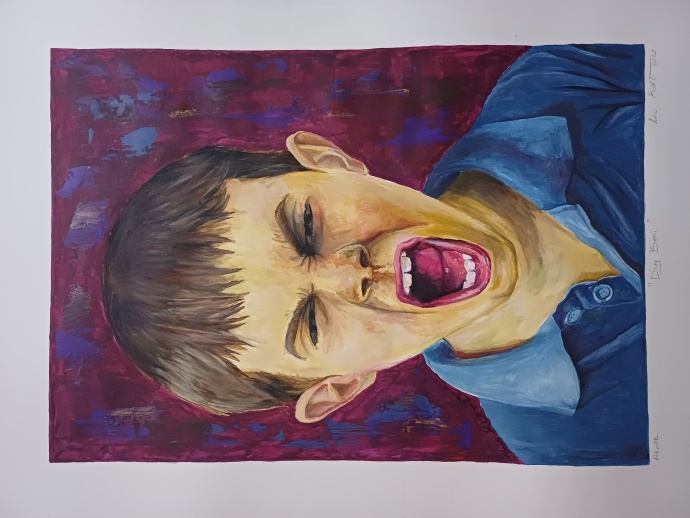 Resim İş Eğitimi Anabilim Dalı 
Öğrencileri 
ve
 Öğretim Elemanları
20 kasım 2023
“Çocukluk, aklın karanlık vakti gelmeden önceki sesler kokular ve görüntülerden ibarettir”
	
John Betjeman
Çocuklar Yaşanası Bir Dünya İstiyor
“20 Kasım  Dünya Çocuk Hakları Günü” nedeniyle Giresun Üniversitesi Eğitim Fakültesi Güzel Sanatlar Eğitimi Bölümü lisans ve yüksek lisan öğrencileri, öğretim üyeleri ve Giresun görsel sanatlar öğretmenlerinin çocuk temalı resimlerinden oluşan karma resim sergisi yağlıboya, suluboya, monotipi baskı, gravür ve kologram çalışmalarından oluşmaktadır. Dünya Çocuk Hakları Gününün  34. yılı nedeniyle 34 eserin yer aldığı sergi, yanıbaşımızdaki savaşlarda yaşamlarını yitiren, yaralanan, öksüz kalan çocuklara atfedilmiştir.
KATILIMCILAR

Aysel ÖZER
Bekircan MUTLU
Büşra SOLAKOĞLU
Dilek AVCI
Elif MAMUR YILMAZ
Fatih Abdulhakim GÜL
Handan BÜLBÜL
İdris KURT
İlknur SARI
Meryem Dilara YALÇIN
Nalan OKAN AKIN
Nisa Nur KISMET
Nuran ONUR
Onur AKTAŞ
Yaren ŞİMŞEK
Aysel ÖZER
Aysel ÖZER
Bekircan MUTLU
Büşra SOLAKOĞLU
Büşra SOLAKOĞLU
Büşra SOLAKOĞLU
Dilek AVCI
Dilek AVCI
Dilek AVCI
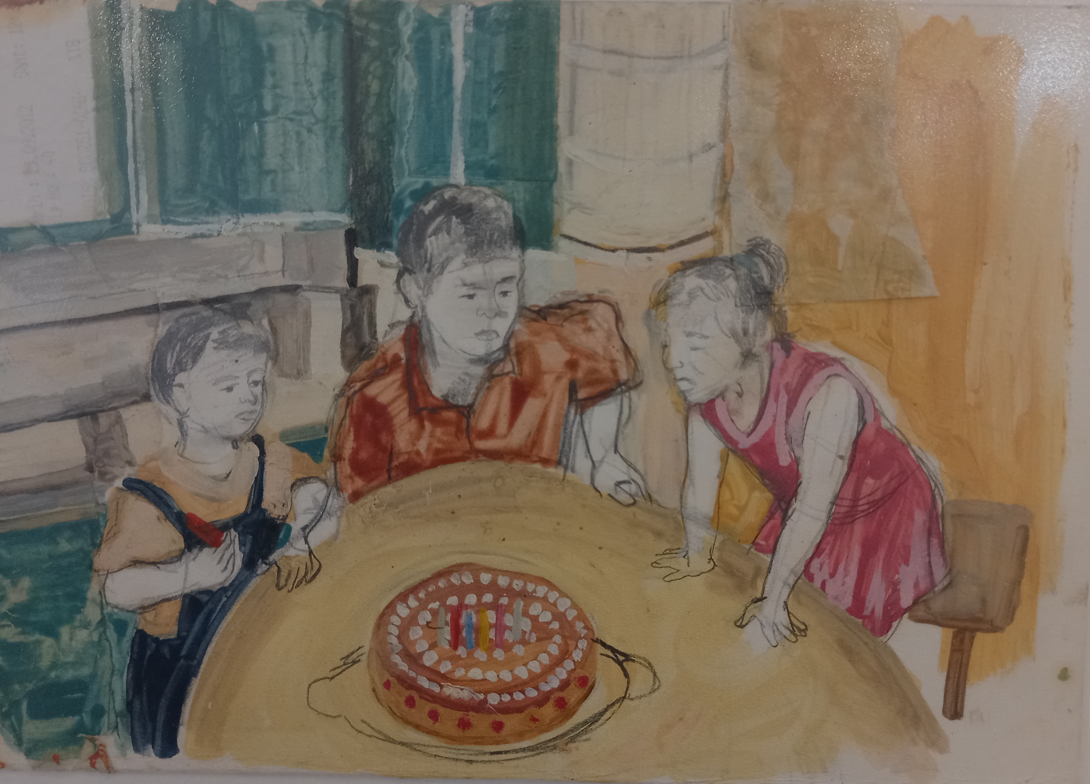 Dilek AVCI
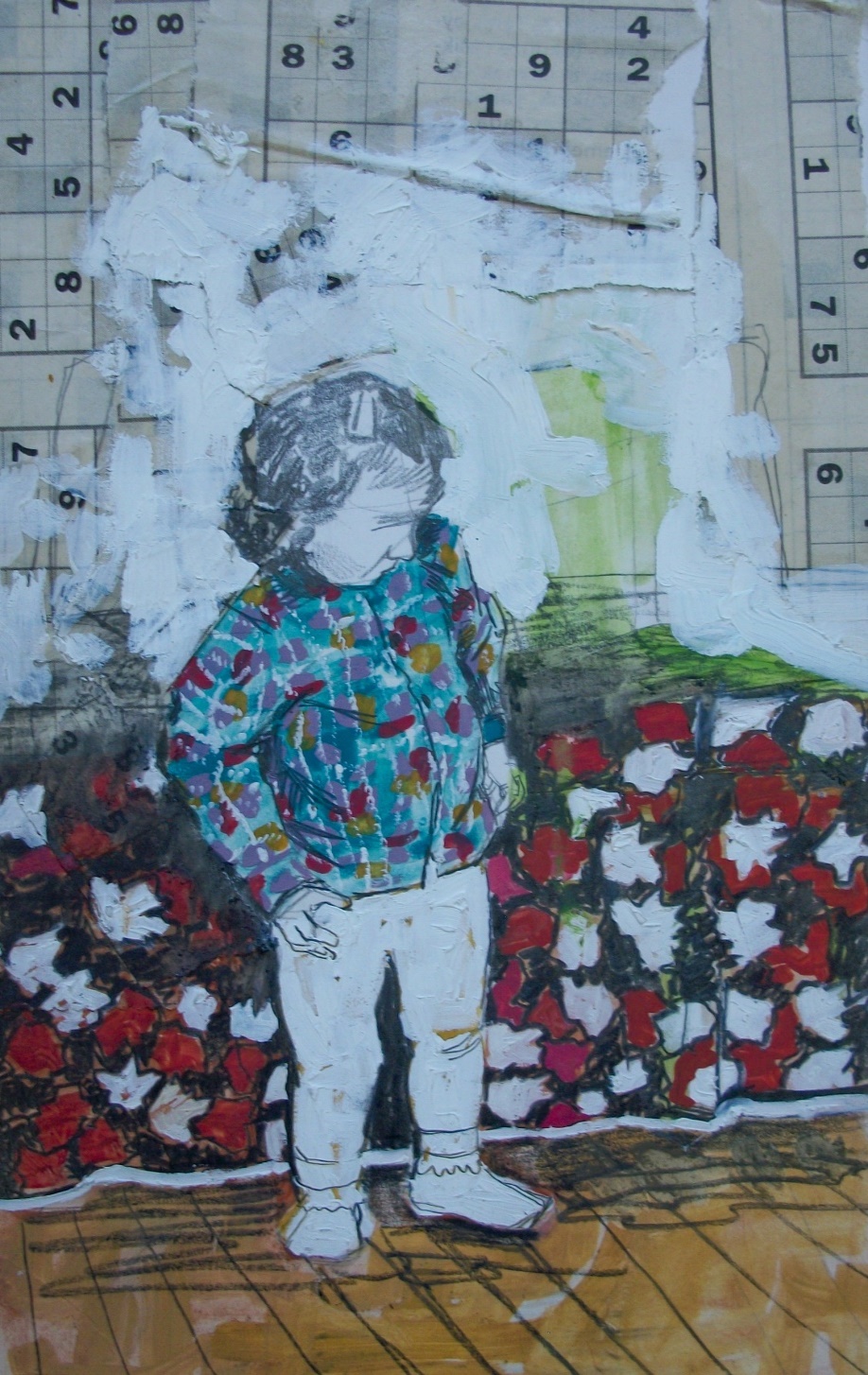 Dilek AVCI
Elif MAMUR YILMAZ
Elif MAMUR YILMAZ
Elif MAMUR YILMAZ
Fatih Abdulhakim GÜL
Handan BÜLBÜL
İdris KURT
İdris KURT
İdris KURT
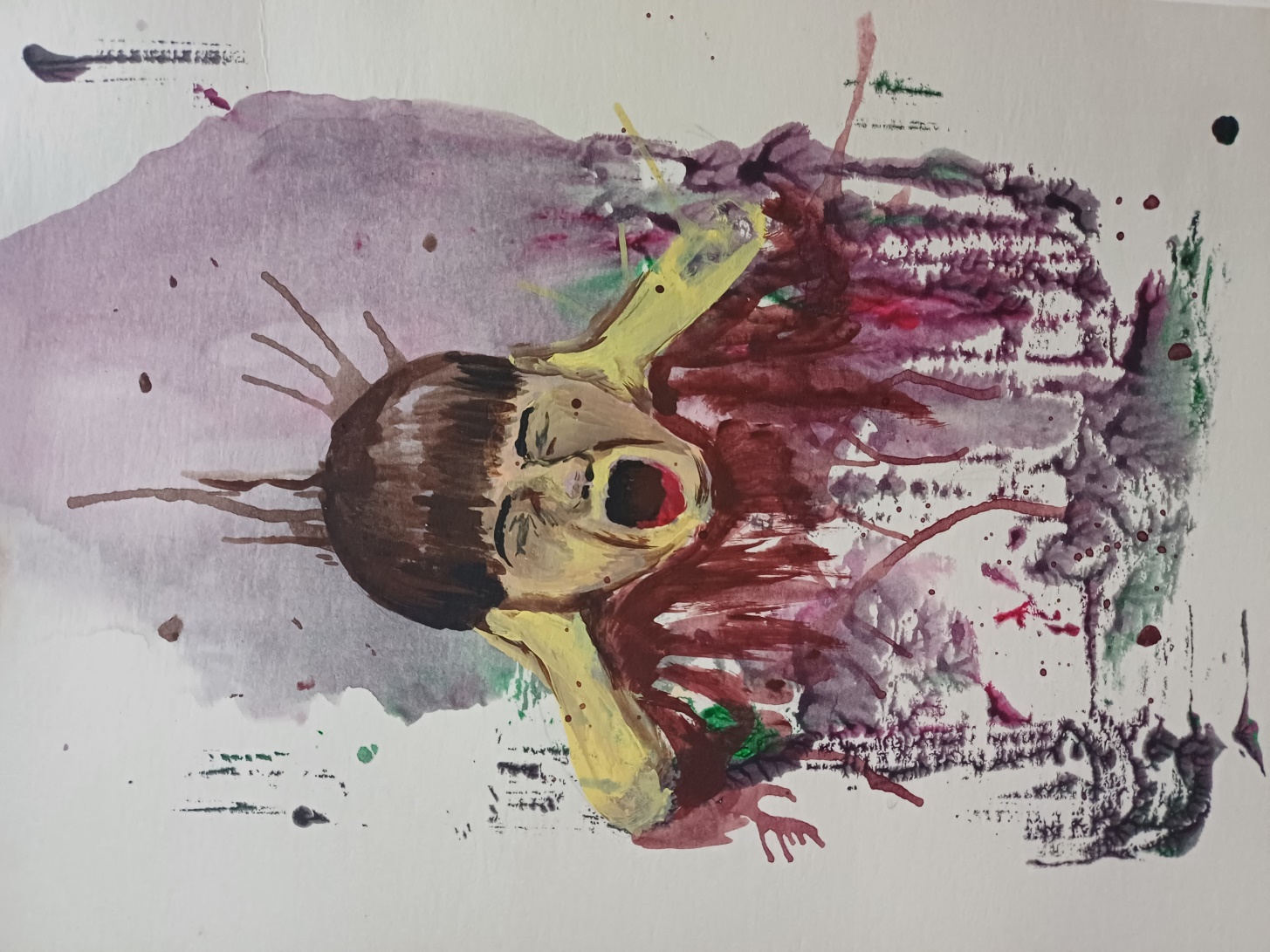 İdris KURT
İdris KURT
İlknur SARI
Meryem Dilara YALÇIN
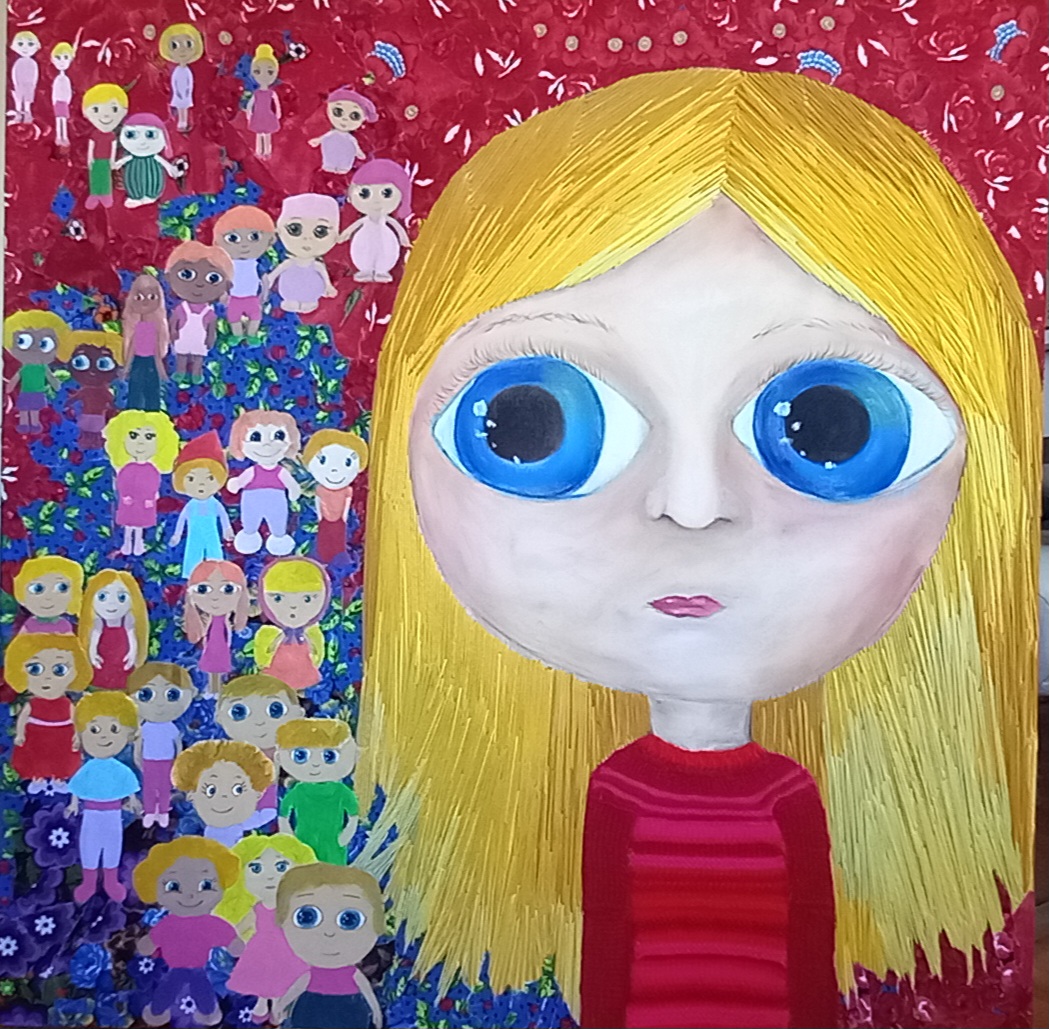 Nalan OKAN AKIN
Nisa Nur KISMET
Nuran ONUR
Nuran ONUR
Nuran ONUR
Onur AKTAŞ
Yaren ŞİMŞEK
Yaren ŞİMŞEK
Yaren ŞİMŞEK
Yaren ŞİMŞEK
Yaren ŞİMŞEK